BELGIJA
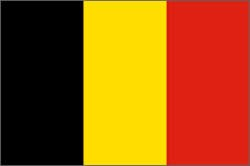 Kraljevina  Belgija  
Severnozahodna  Evropa
Bruselj 
Evropski parlament
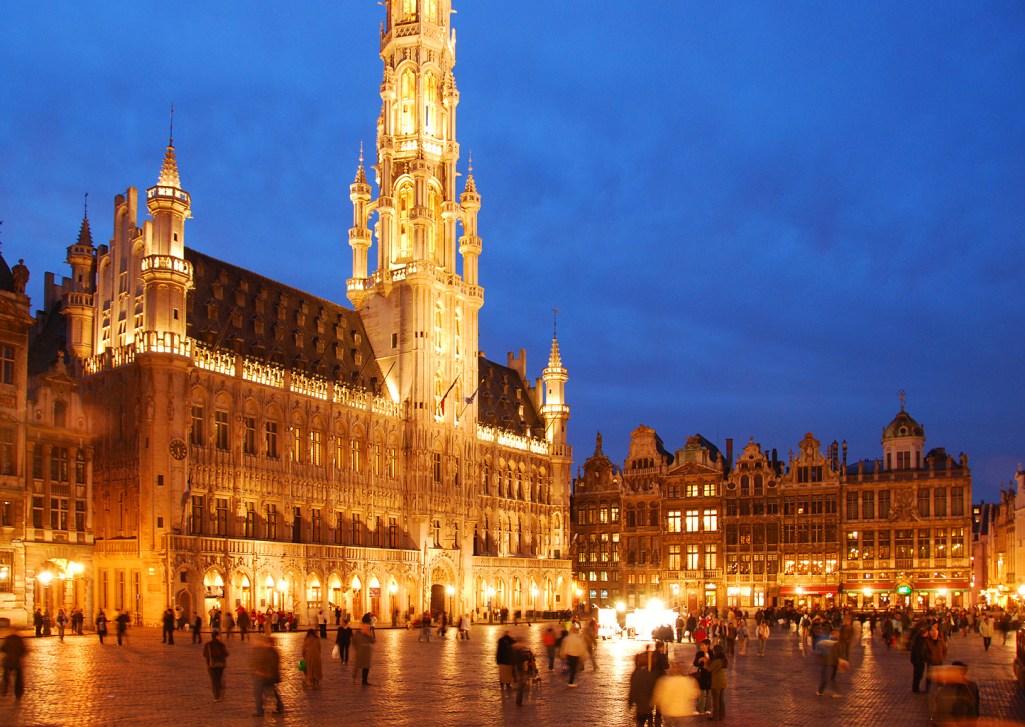 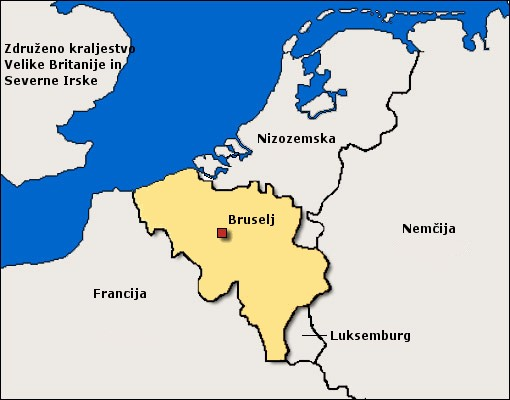 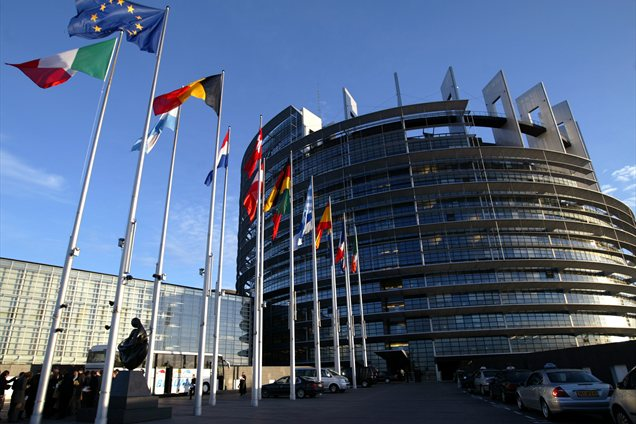 Gospodarstvo
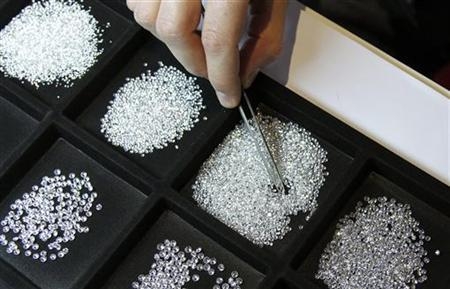 Diamanti
Pristanišča 
Razviti želežnijski sistemi
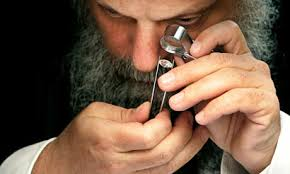 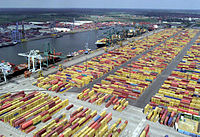 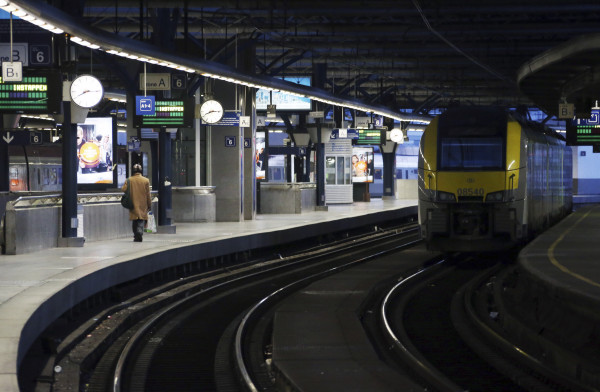 Kmetistvo
Pšenica
Koruza
Krompir 
Ječmen
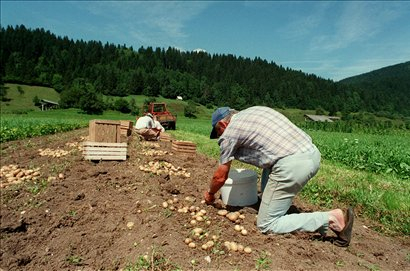 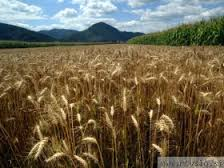 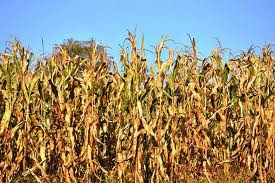 Jeziki
Nizozemščina
Frančoščina
Nemščina
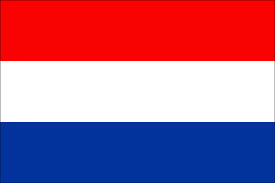 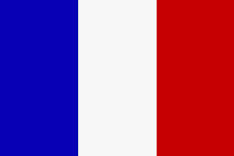 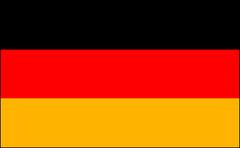 Sosednje države
Nizozemska
Luksemburg
Nemčja
Francija
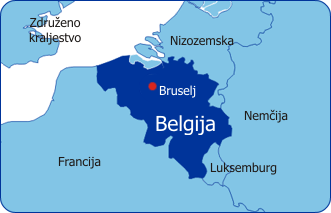 Podnebje
Oceansko podnebje 
Hladna poletja in mile zime
Bližini morja je toplpo,vlažno in blago
Junij 13°C - 22°C
Januar 0°C -5°C
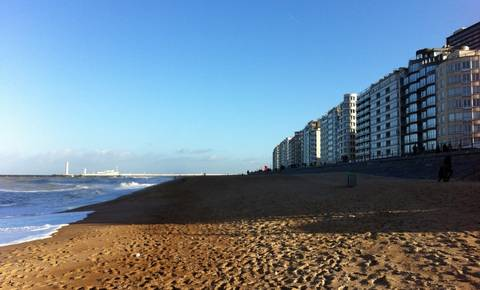 REKE
Reka Meus
Oise
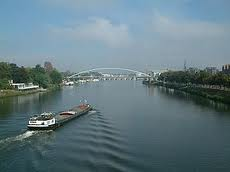 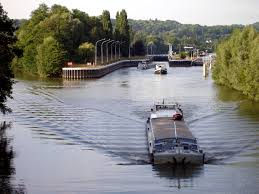 Državna ureditev
Federalne enote: flamska, valonska in bruselj












                    



    FLAMSKA                                                                    VALONSKA
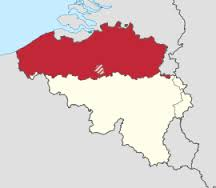 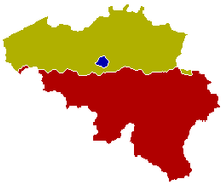 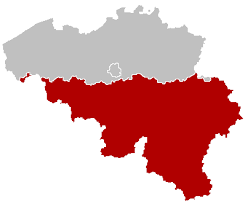 Prebivalstvo in velikost
11 miljonov 
30,500 km²
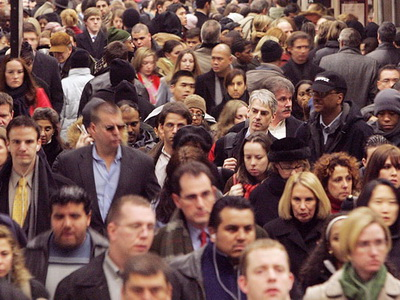 Denarna valuta
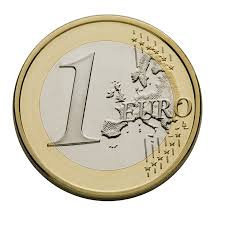 Prej belgijski franki 
Zdaj Evro
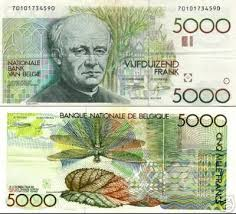 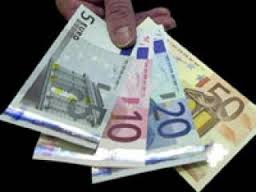 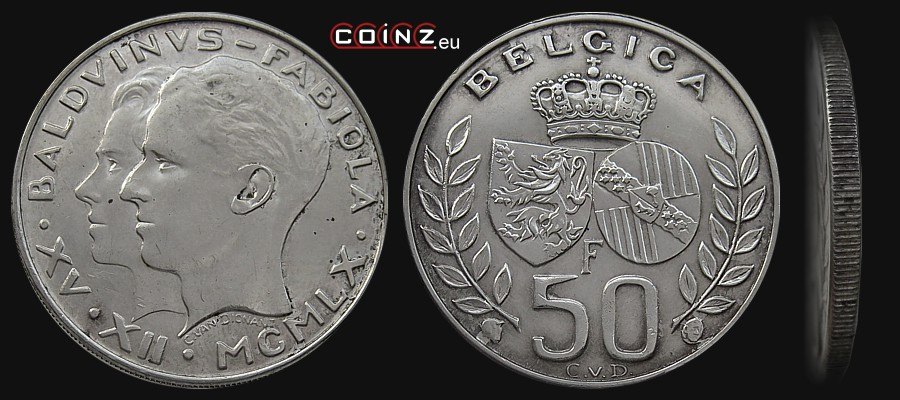 ZNAMENITOSTI
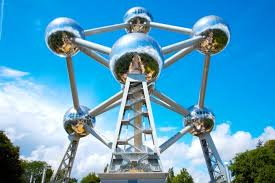 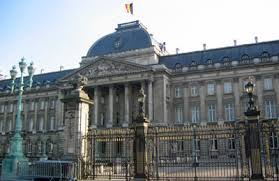 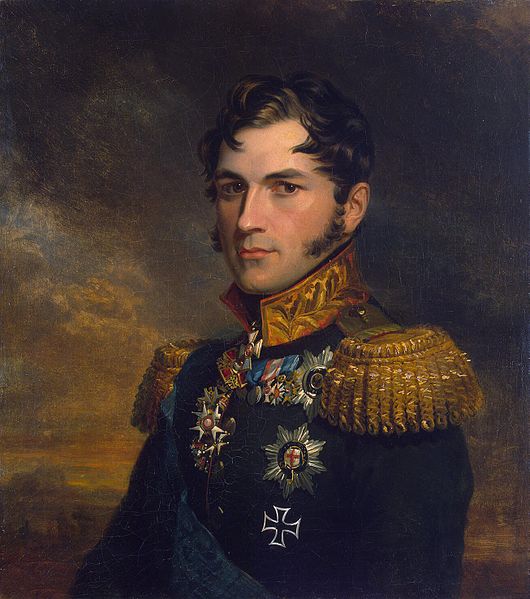 l. 1831-Prvi kralj Belgije
l. 1835 -prva želežniška proga v Evropi
l. 1914- Belgija napade nemško vojsko
l. 1944- osvoboditev Belgije
l. 1957- Rimska pogodbba
l. 1958- evropska Atomij
l. 2001 -postane prestolnica Europe
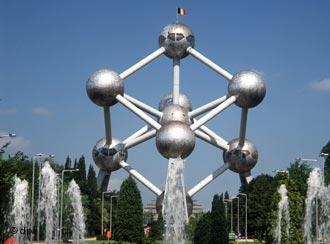 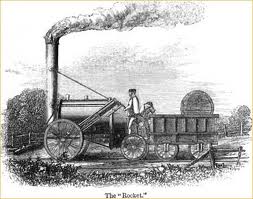 Verska sestava
Katoličani 80%
 muslimani 1,1%,
 protestanti 0,4%,
 ateisti 7,5%
+ ostali.
Verska svoboda v državi je zagotovljena
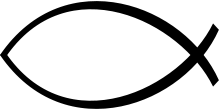 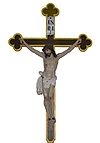 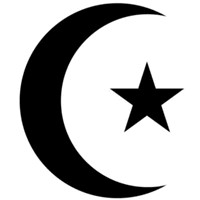 Rastje in živali
60 % površine je obdelane. Obsežnejši gozdovi so v Ardenih. V velikih količinah najdemo v Belgiji hiacinte, lilije.
 
Raba tal
NJIVE 24,7%
TRAVNIKI in PAŠNIKI 21,2%
GOZD 21,1%
OSTALO 33%
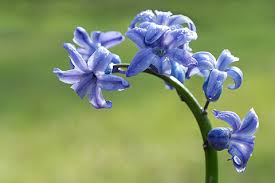 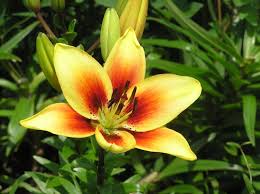 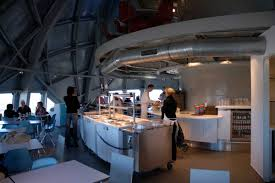 Atomij
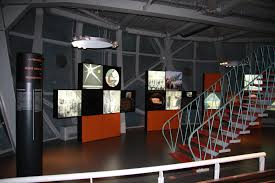 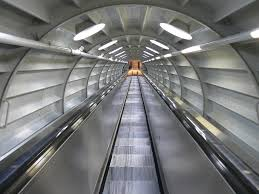 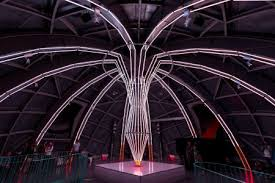 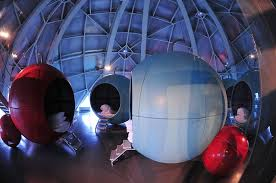 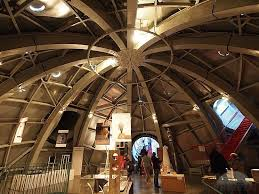 HIMNA BELGIJE
https://www.youtube.com/watch?v=XeWyx1KuC0Q
VIRI
http://sl.wikipedia.org/wiki/Belgija (18.2)
http://www.revijahorizont.com/?page=prispevek&id_stran=12&id_prispevek=106&PHPSESSID=b8432812205335b4a43c780ec49e1683 (18.2)
http://www.delo.si/mnenja/blog/belgijsko-morje-pozimi.html (18.2)
https://www.google.si/search?q=belgija&espv=2&biw=1366&bih=707&source=lnms&tbm=isch&sa=X&ei=80n3VLWSC6GL7AaB_IG4DQ&ved=0CAYQ_AUoAQ (18.2)
http://pointbelgium.blogspot.com/2009/08/zgodovina-belgije-na-kratko.html (18.2) http://mss.svarog.si/geografija/index.php?page_id=11182 (19.2)
Uč. Za Geografijo